AP STATS: Cumulative Review
Work in groups on the review multiple choice problems handed out from our textbook.





I will go over a few important details to think about for the test, how the test will be scored, and some review topics.
Answers
1.) D
2.) A
3.) E
4.) A
5.) C
6.) A
7.) E
8.) E
9.) D
10.) C
CUMULATIVE TEST TOPICS
Chapter 1: Exploring Data
	Displaying Distributions with Graphs (stemplots, histograms, boxplots, ogives etc.)
	-Describing Distributions with Numbers (mean, median, standard deviation 	quartiles etc.)
Chapter 2: Describing Location in a Distribution
	-Measures of relative standing and density curves
	-Normal Distributions (z-tables)
Chapter 3:  Examining Relationships Between 2 Variables
	-Scatter Plots
	-Linear Regressions(least squares)
	-Correlation (r) and Correlation of determination (r-squared).
	-Residual: y-hat = actual - predicted
Chapter 4: More about Relationships between 2 Variables
	-Transforming to Achieve Linearity (x, log y) (log x, log y) etc.
	- Categorical Variables (two way tables, marginal distributions, 
	-Establishing Causation (Correlation does NOT imply causation)
AP STATISTICS SCORING
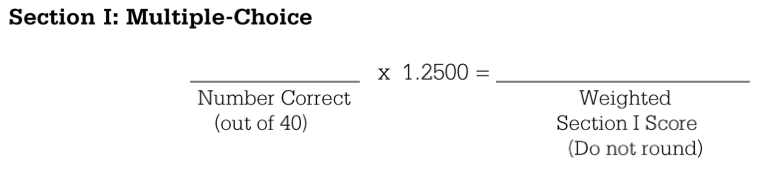 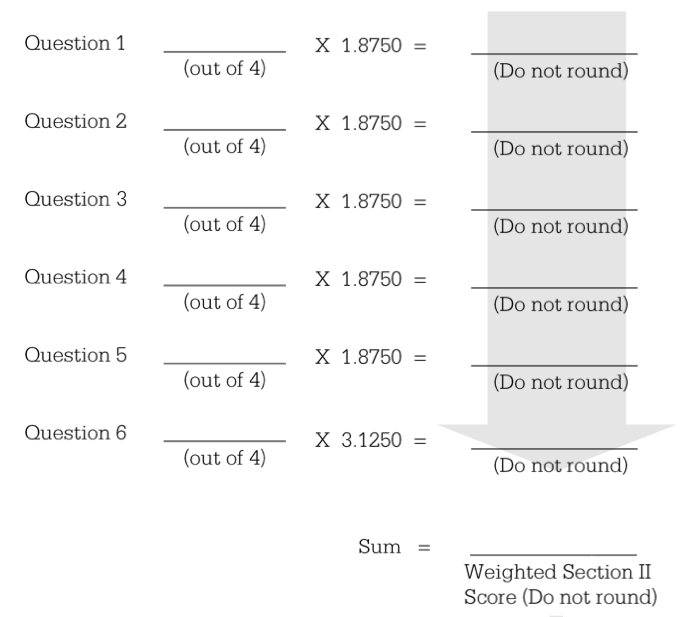 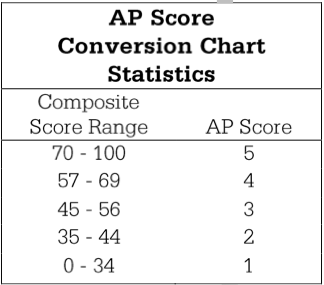